Figure 1. Depletion of CD20+ and CD8+ lymphocytes in peripheral blood from rhesus monkeys, by ...
J Infect Dis, Volume 190, Issue 5, 1 September 2004, Pages 998–1005, https://doi.org/10.1086/422846
The content of this slide may be subject to copyright: please see the slide notes for details.
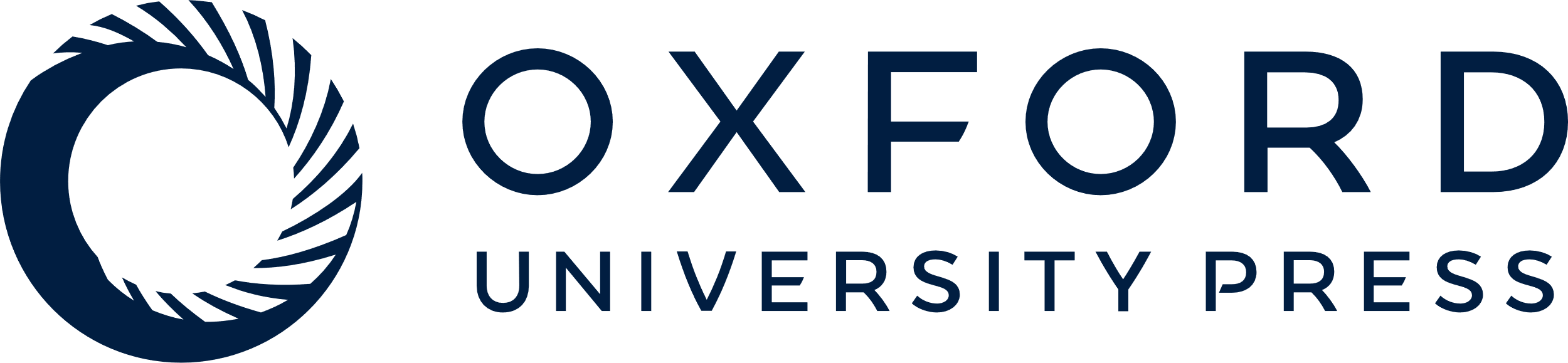 [Speaker Notes: Figure 1. Depletion of CD20+ and CD8+ lymphocytes in peripheral blood from rhesus monkeys, by intravenous infusion of the monoclonal mouse/human chimeric anti-human CD20 antibody (Rituxan) alone or with monoclonal mouse/human chimeric anti-CD8 antibody (cM-T807). Infusion of the control monoclonal antibody (MAb) had no effect on the number of CD20+ or CD8+ lymphocytes in peripheral blood from monkeys. A, CD20+ lymphocyte counts in control MAb-treated monkeys. B, CD20+ lymphocyte counts in monkeys treated with anti-CD20 MAb. C, CD20+ lymphocyte counts in monkeys treated with both anti-CD20 and anti-CD8 MAbs. D, CD8+ T lymphocyte counts in control MAb-treated monkeys. E, CD8+ T lymphocyte counts in monkeys treated with anti-CD20 MAb. F, CD8+ T lymphocyte counts in monkeys treated with both anti-CD20 and anti-CD8 MAbs. Arrows indicate the time of inoculation of measles virus.


Unless provided in the caption above, the following copyright applies to the content of this slide: © 2004 by the Infectious Diseases Society of America]